Millennium High SchoolAgenda Calendar
8/2/16
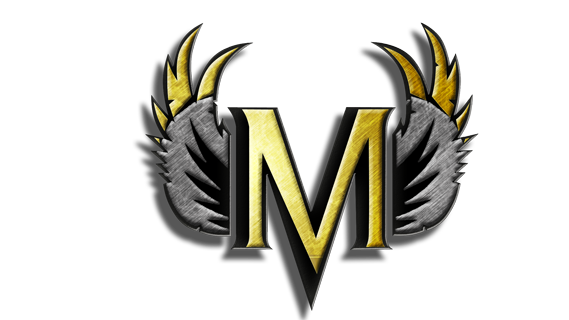 “Difficult roads often lead to beautiful destinations.”
-- Anonymous
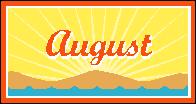 8/2/16
Calculus
Warm-Up #1
Use the difference quotient to solve the function.
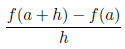 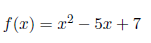 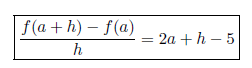